저온지구시스템화학 및 실험Ch.7 산화환원반응
JYU
1. 정의
산화수 Oxidation state: 원자가 순수한 이온 결합을 한다고 가정할 때 그 원자의 전하
산화 Oxidation:  산화수가 증가하는 것 (of an atom, molecule, or ion)
환원 Reduction: 산화수가 감소하는 것
산화-환원반응 Redox reactions: 반응물간 전자를 주고 받으며 산화 환원되는 반응
2. 이론
3. pH-EH 도 (Diagram)
중요성
안정한 산화환원종 예측에 이용
작성 과정
물 안정 한계 계산
시스템 설정
화학종 간 산화환원 반응 완성
Nernst equation 적용  각 반응에 대해 pH와 EH  간의 관계식 획득
pH-EH 식을 도시하고 각 화학종의 안정 영역을 표시
물의 안정 한계 Water stability limits
상한
0.5O2 + 2H+ + 2e- = H2O
E=Eo + 0.059/2 log [H+]2Po20.5
E=1.23-0.059pH (Po2=1 atm)
하한
2H + + 2e- = H2
E=Eo + 0.059/2 log [H+]2/PH2
E=-0.059pH (PH2=1 atm)
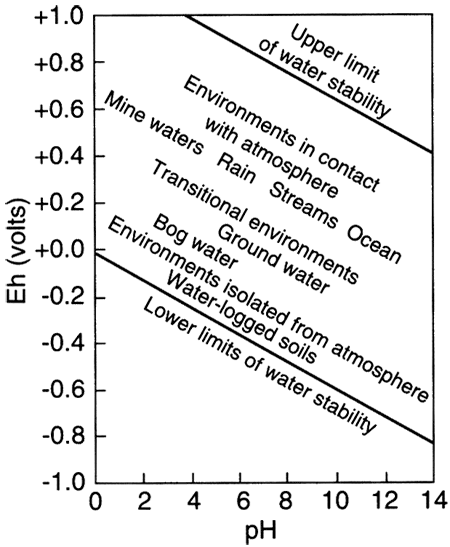 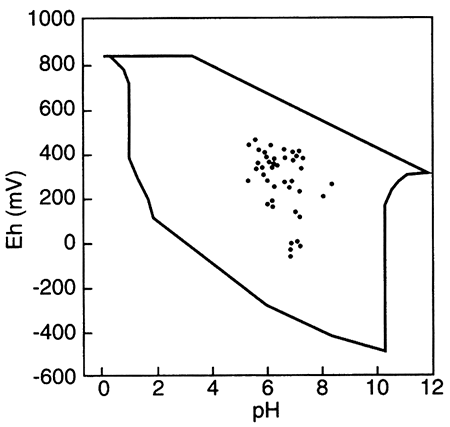 Outlined area shows the region delineated by Bass Becking et al. (1960) for a large number of measurements of natural waters. Small circles are ground-water samples (from Fish, 1993).
http://www.kgs.ku.edu/Publications/Bulletins/239/Macpherson/
Fe-O-H system
가능한 화학종
Fe2+, Fe3+, FeOH+, FeOH2+, Fe(OH)2+, Fe(OH)30, Fe(OH)4-, (FeOOH(am), Fe(OH)3)
자료
산화환원 반응
Fe3+ - Fe2+
Fe3+  + e- = Fe2+  b
DGof = -18.85+1.12=-17.73 (kcal/mole)  
Eo = 17.73/23.06=0.769 (v)
E=0.769-0.059log([Fe2+]/[Fe3+])=0.769
FeOH2+- Fe2+
FeOH2+ + H+ + e-  = Fe2+ + H2O
DGof = -18.85-56.687+54.83=-20.707 (kcal/mole) 
Eo = 20.707/23.06=0.898 (V)
E=0.898-0.059pH
Fe(OH)2+- Fe2+
Fe(OH)2+ + 2H+ + e-  = Fe2+ + 2H2O
DGof = -18.85-2*56.687+106.4=-25.824 (kcal/mole) 
Eo = 25.824/23.06=1.120 (V)
E=1.120-0.118pH
Fe(OH)30- Fe2+
Fe(OH)30 + 3H+ + e-  = Fe2+ + 3H2O
DGof = -18.85-3*56.687+156.6=-32.311 (kcal/mole) 
Eo = 32.311/23.06=1.401 (V)
E=1.401-0.177pH
Fe(OH)4-- Fe2+
Fe(OH)4- + 4H+ + e-  = Fe2+ + 4H2O
DGof = -18.85-4*56.687+201.32=-44.278 (kcal/mole) 
Eo = 44.278/23.06=1.920 (V)
E=1.920-0.236pH
Fe3+ - FeOH2+
Fe3+ + H2O = FeOH2+ + H+  
DGof = -54.83+1.12+56.687=2.977 (kcal/mole) = -2.303*0.001987*298.15 log[H+]=1.364pH
pH=2.183
FeOH2+ - Fe(OH)2+
FeOH2+  + H2O = Fe(OH)2+ + H+  
DGof = -106.4+54.83+56.687=5.117 (kcal/mole) = -2.303*0.001987*298.15 log[H+]=1.364pH
pH=3.751
Fe(OH)2+ - Fe(OH)30
Fe(OH)2+ + H2O = Fe(OH)30 + H+  
DGof = -156.6+106.4+56.687=6.487 (kcal/mole) = -2.303*0.001987*298.15 log[H+]=1.364pH
pH=4.756
Fe(OH)30 - Fe(OH)4- 
Fe(OH)30 + H2O = Fe(OH)4- + H+  
DGof = -201.32+156.6+56.687=11.967 (kcal/mole) = -2.303*0.001987*298.15 log[H+]=1.364pH
pH=8.773

Fe2+ - FeOH+ 
Fe2+ + H2O = FeOH+ + H+  
DGof = -63.262+18.85+56.687=12.275 (kcal/mole) = -2.303*0.001987*298.15 log[H+]=1.364pH
pH=8.999
Fe(OH)4- - FeOH+
Fe(OH)4- + 3 H+ + e- = FeOH+ + 3H2O
DGof = -63.262-3*56.687+201.32=-32.003 (kcal/mole) 
Eo = 32.003/23.06=1.388 (V)
E=1.388-0.177pH
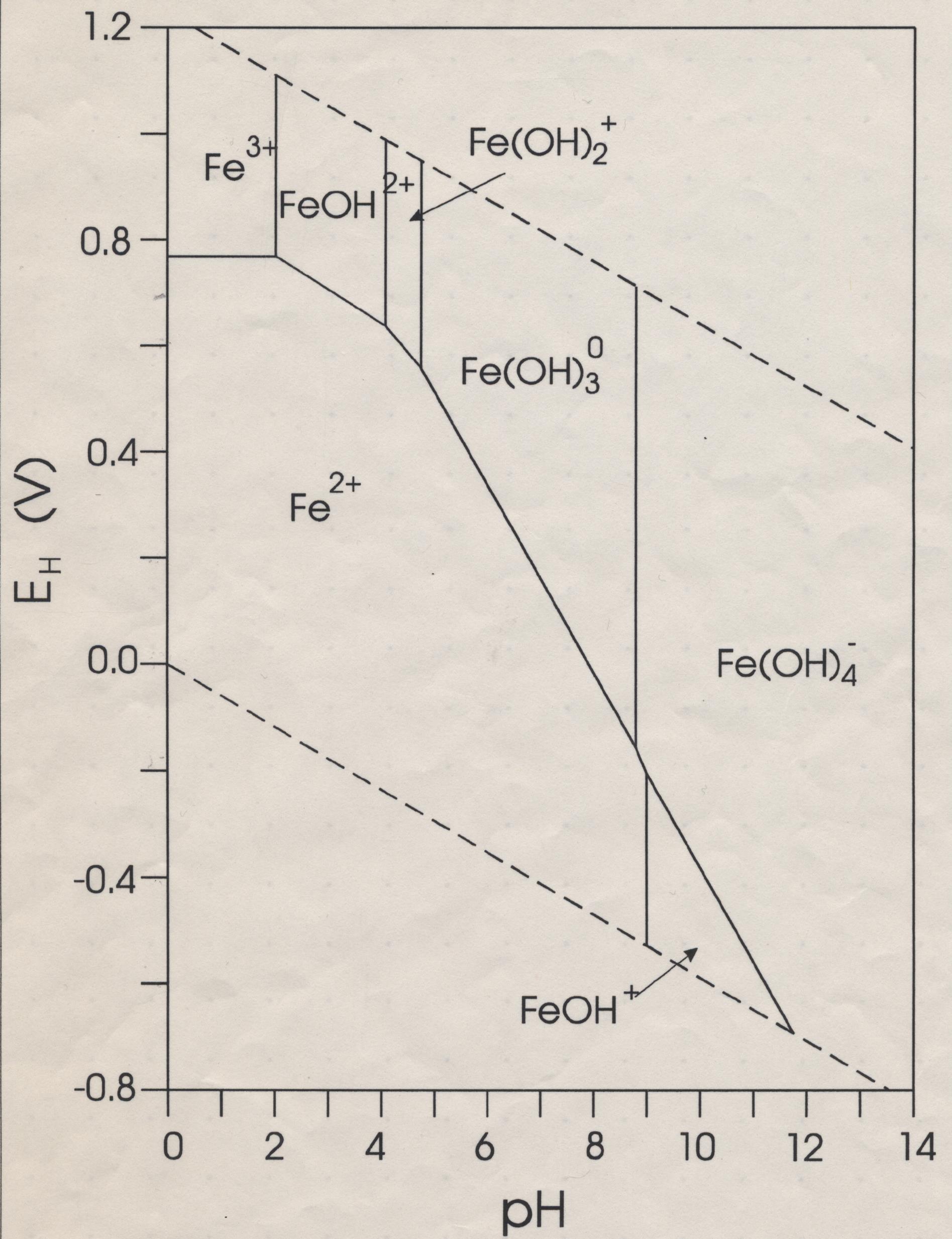